Society of Cardiovascular Anesthesiologists

And

Society of Thoracic Surgeons
October 22, 2020
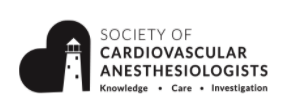 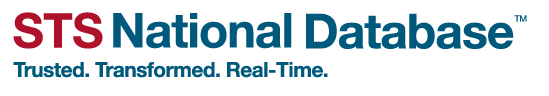 Welcome and Introductions
Bruce Bollen, MD
SCA/STS Overview
Miklos Kertai, MD
STS Adult Cardiac Database 
Carole Krohn, STS
IQVIA and Dashboard Reporting 
Melanie Bent, IQVIA
Q&A
Agenda
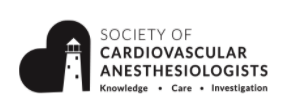 History
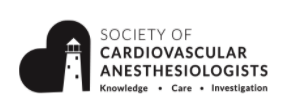 Overview of ACSD
Contains more than 7 million records
1044 National and International Sites
70 Sites participating in the Anesthesia section
2902 Surgeons
772 Anesthesiologist
Quarterly benchmarked reports
Standardization for data collection
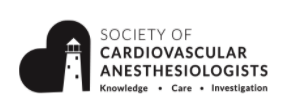 Data Warehouse
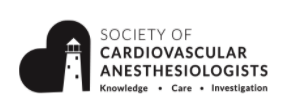 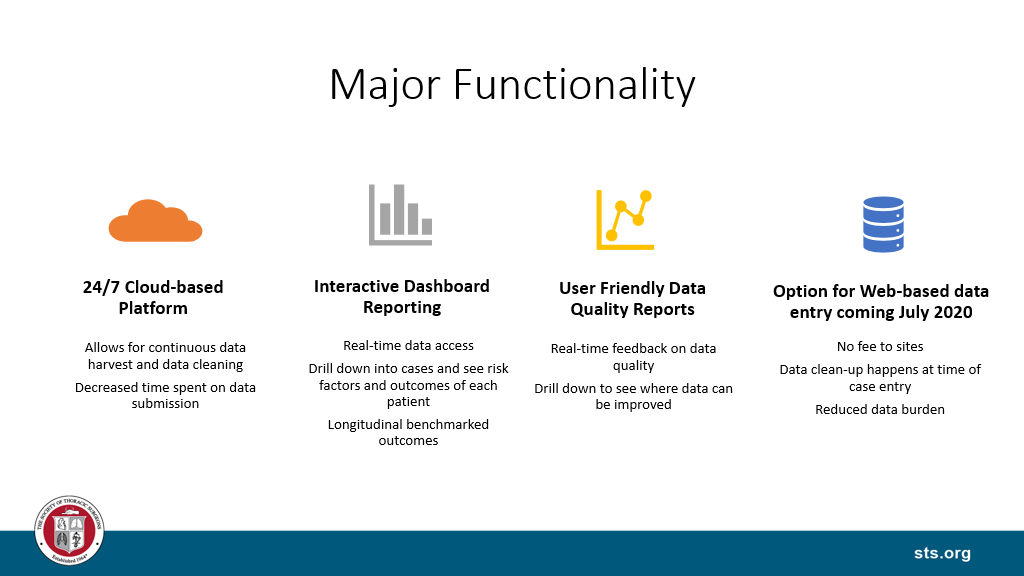 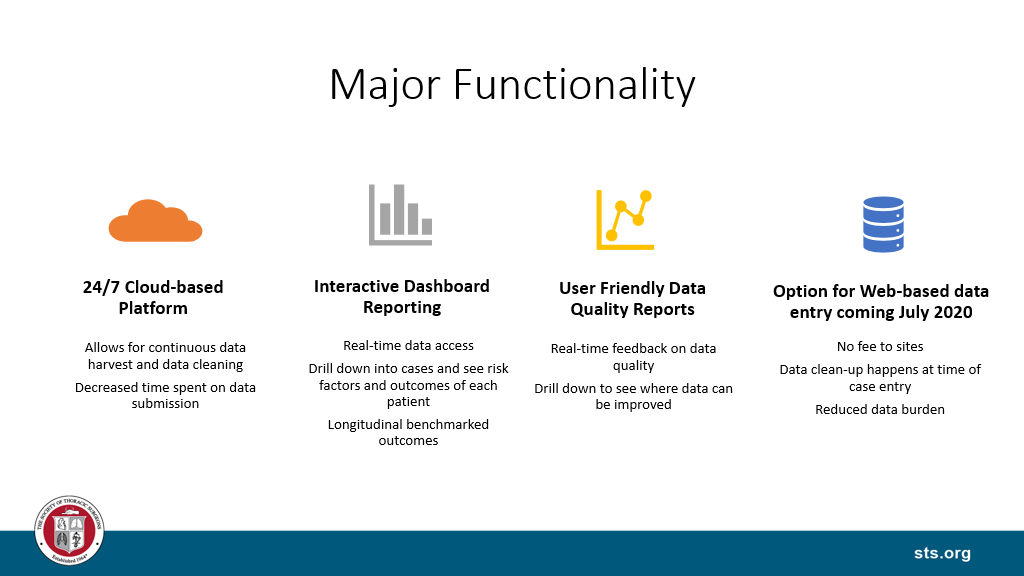 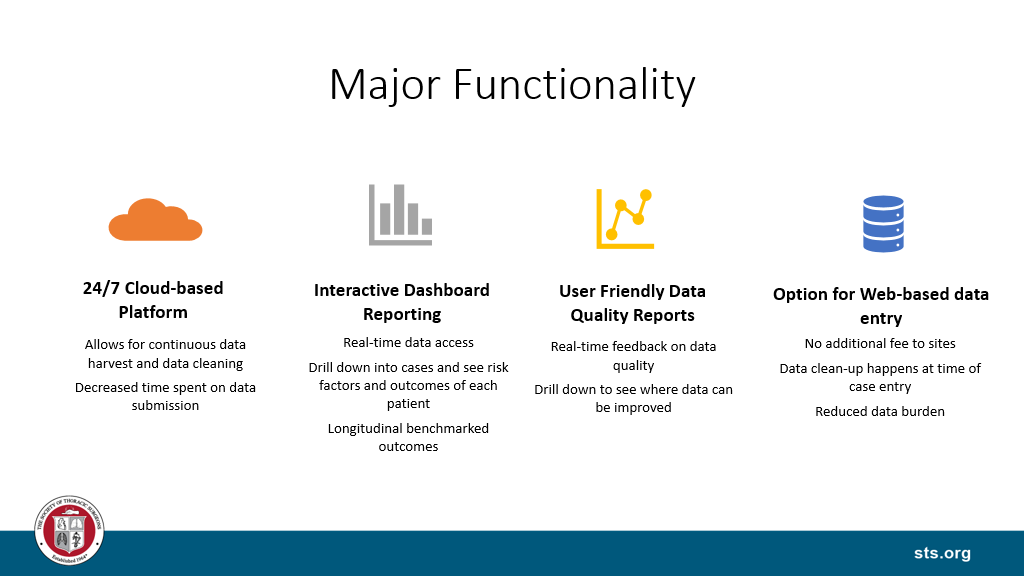 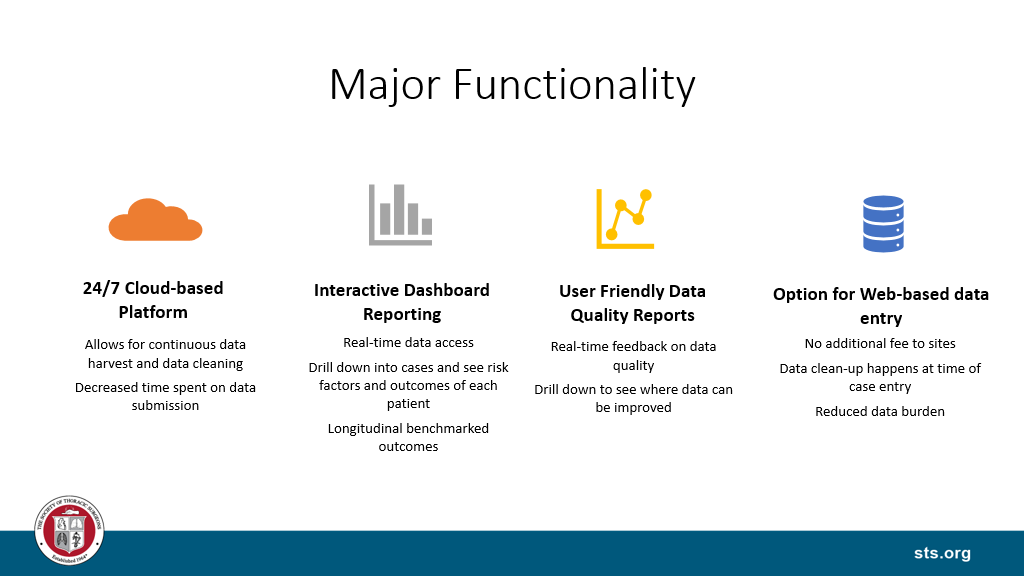 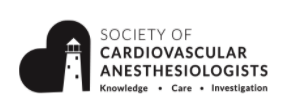 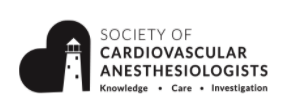 Resource Links
STS ACSD Risk Calculator




STS COVID-19 Resource Utilization Tool




STS Membership




STS Database Participation
STS National Database



STS Adult Cardiac Database



STS ACSD Training Manual



STS ACSD Data Collection Form
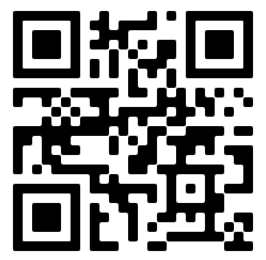 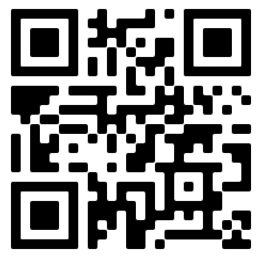 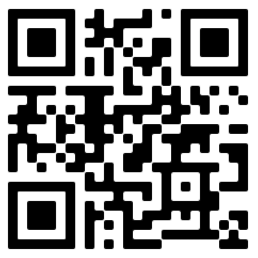 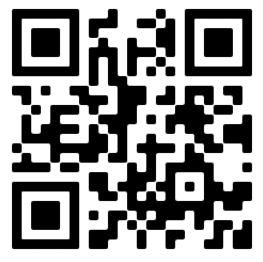 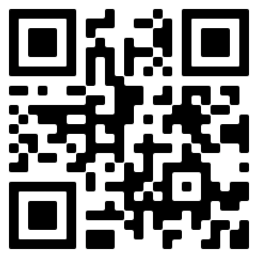 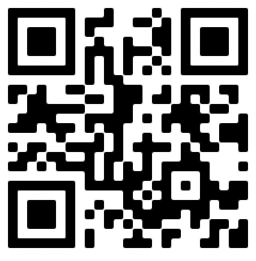 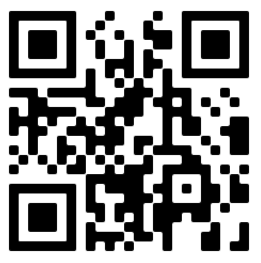 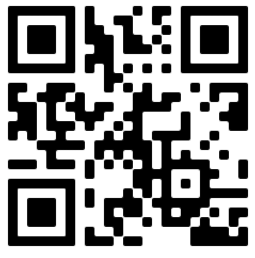 Contact Information
SCA database questions
Miklos Kertai, Chair of Database Subcommittee @ miklos.kertai@vumc.org
Data collection and variable questions
Carole Krohn, Senior Clinical Manager @ Ckrohn@sts.org
Participation questions
Derek Steck, Contracts Manager @ Dsteck@sts.org 
Research questions
Kristin Mathis, Senior Coordinator @ Kmathis@sts.org
SCA questions
Jim Pavletich, Executive Director SCA @ Jim@VeritasAMC.com
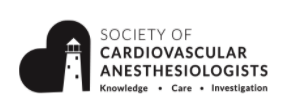 Open Q & APlease submit question using the Q&A feature
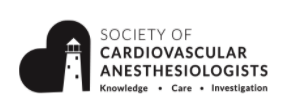 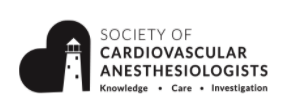 Thank you for joining!